Team Type Problem
Seinfeld Racing Team
The Seinfeld Four are going to run a relay race.
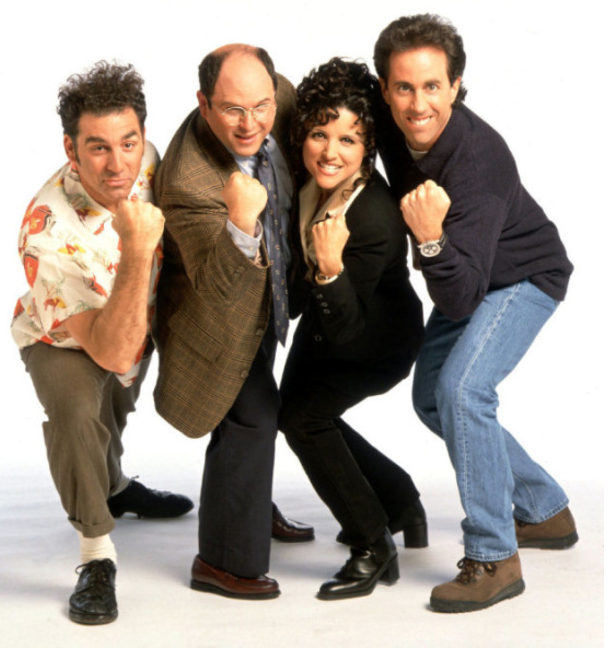 The only problem with their running team is………
I choose not to run!
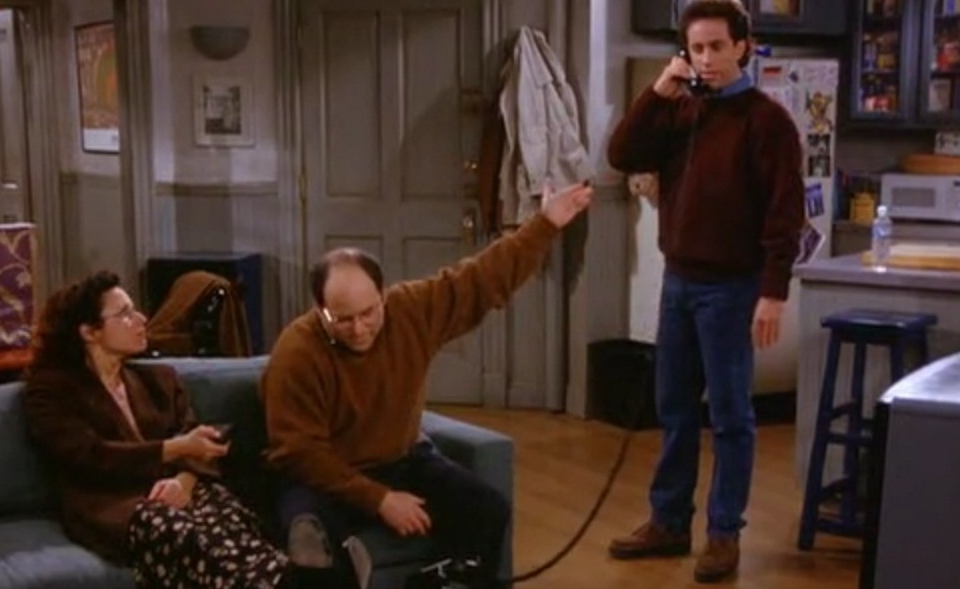 Their individual times follow a Normal Distribution.
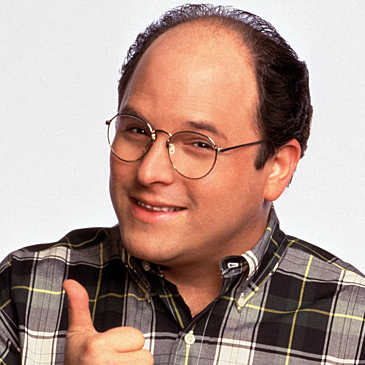 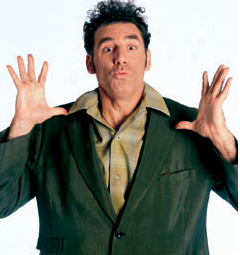 GEORGE
KRAMER
N(12.3, 2.9)
N(11.2, 4.2)
And our alternate
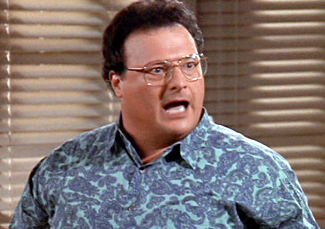 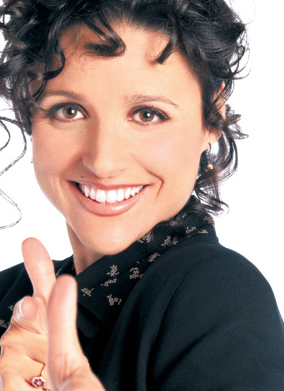 ELAINE
NEWMAN
N(10.2, 2.6)
N(17.3, 1.8)
The combined times of our racers also follow a Normal Distribution
This statement must be on your papers on an FRQ.
Team Combined Mean
μteam = 12.3 + 11.2 + 10.2 + 17.3 = 51 seconds
Team Standard Deviation
σteam  = √ 2.92 + 4.22 + 2.62 + 1.82    = 6.00417 seconds
Team Time  N(51, 6.00417)
What is the probability that the Seinfeld Racing Team can beat their goal of 48 seconds?
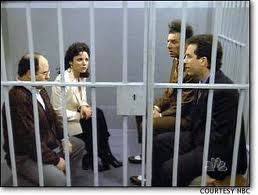 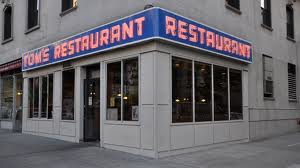 What is the probability that the Seinfeld Racing Team can beat their goal of 48 seconds?
P( X < 48)?
Use the most interesting formula in the world!
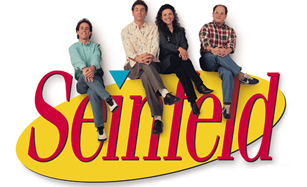 P(Z < -.50)
What is the probability that the Seinfeld Racing Team can beat their goal of 48 seconds?
P(Z<-.50)
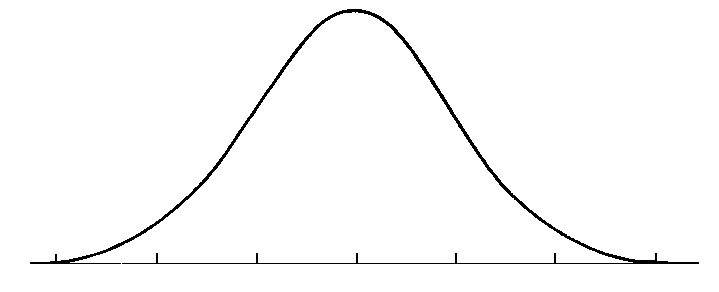 Use normalcdf(-1000, -.50)
μ
P = .3085
The probability of the Seinfeld Racing Team beating their goal of 48 seconds is about .3085